Inclusive Innovations for International Development
Belinda Wu 

07/12/2016
SRA IDII & DPP
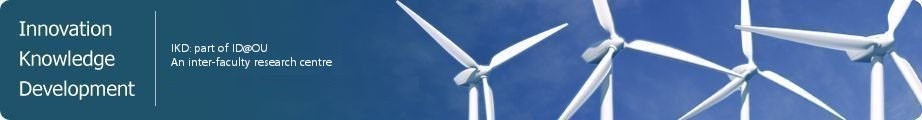 Inclusive Innovations
Infrastructure based innovations

 Technology based innovations

 Research method innovations
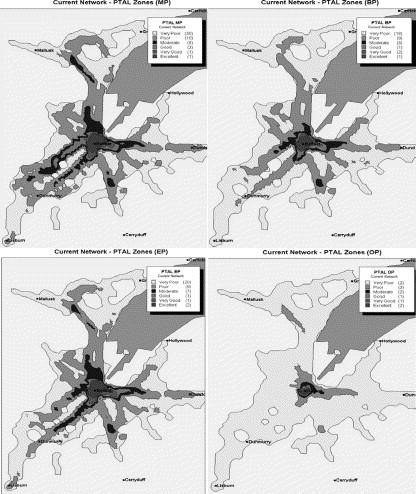 E-Social Science
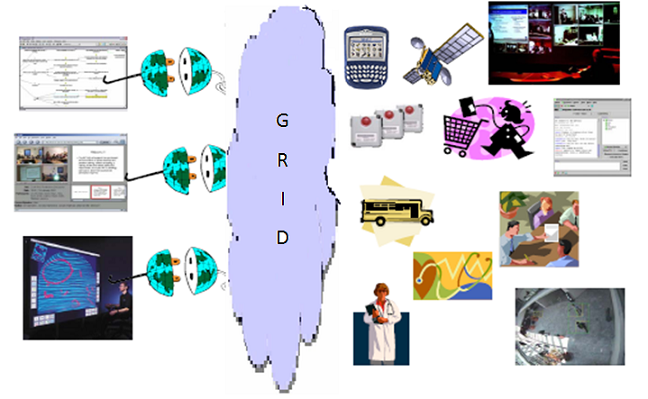 Housing
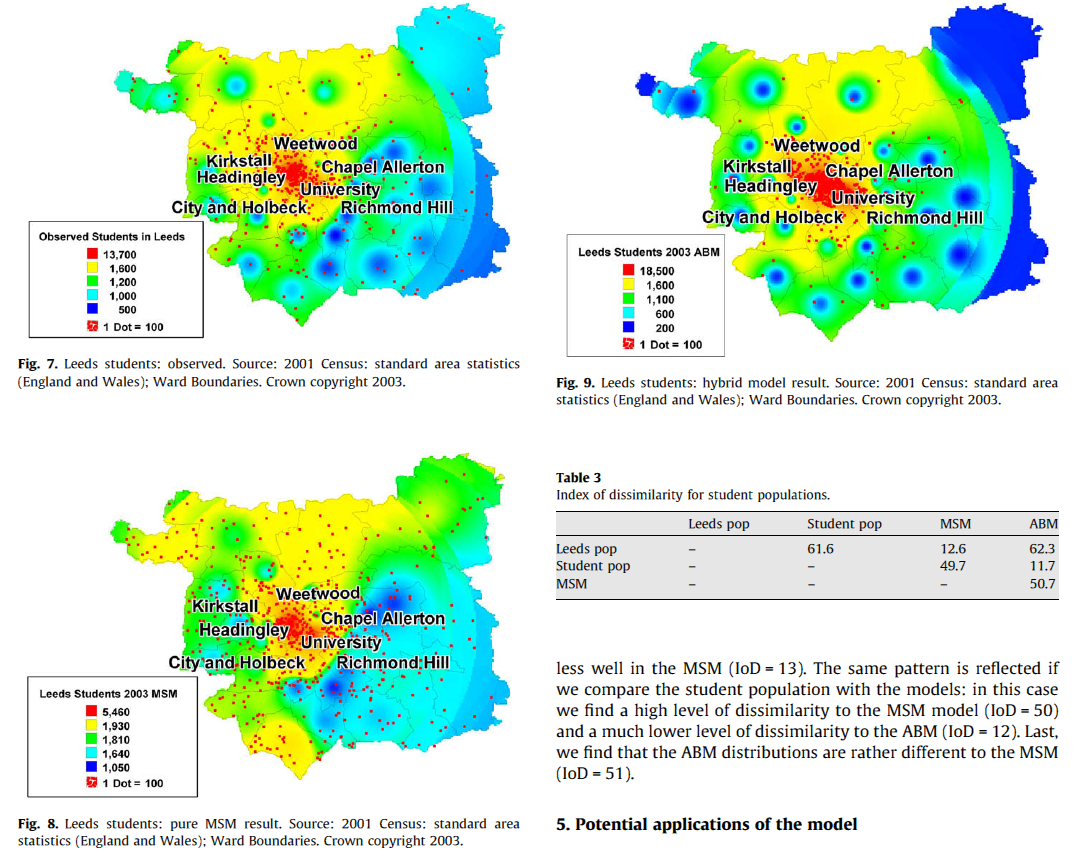 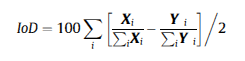 Transport
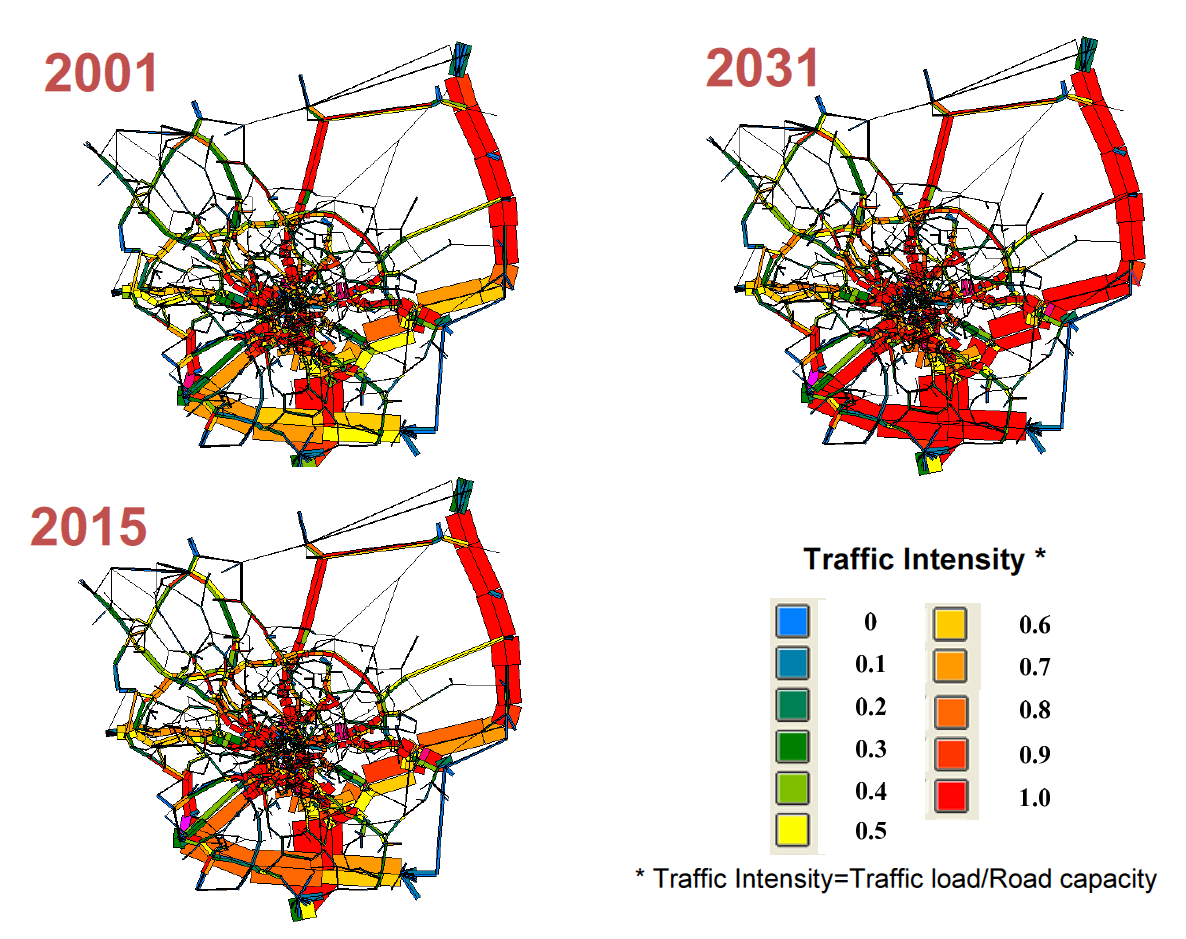 Health
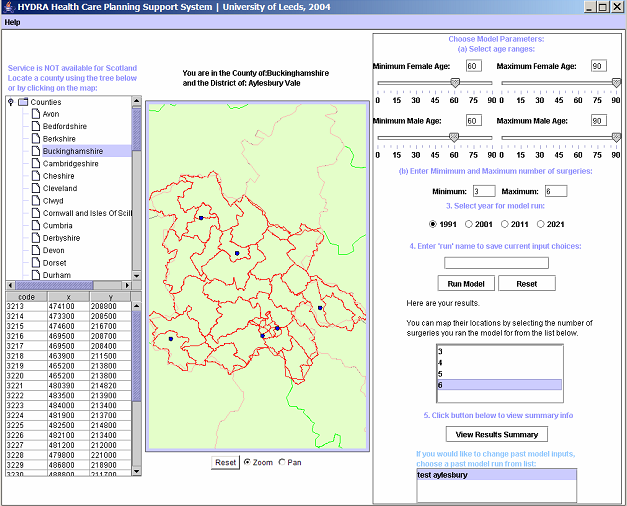 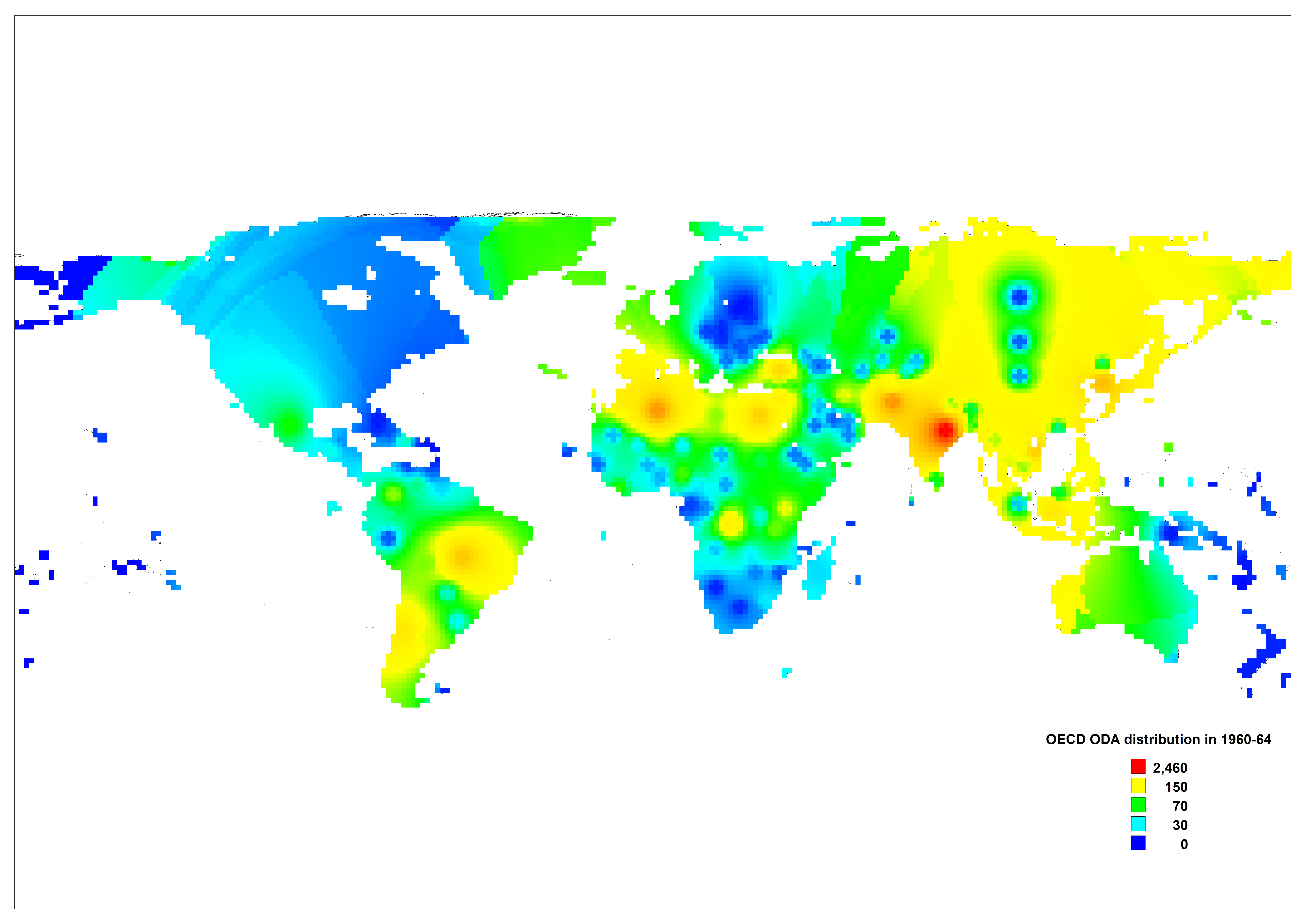 How big is Bangladesh?
How far away is Finland from North Korea?
Geography matters
Ultimately, people have to live in a local area and they are affected by local environment
Spatial central tendency and Dispersion
Shape and Pattern  
Relationships
	
A  surrogate
A bridge
A vehicle
complex
self-adapting
system
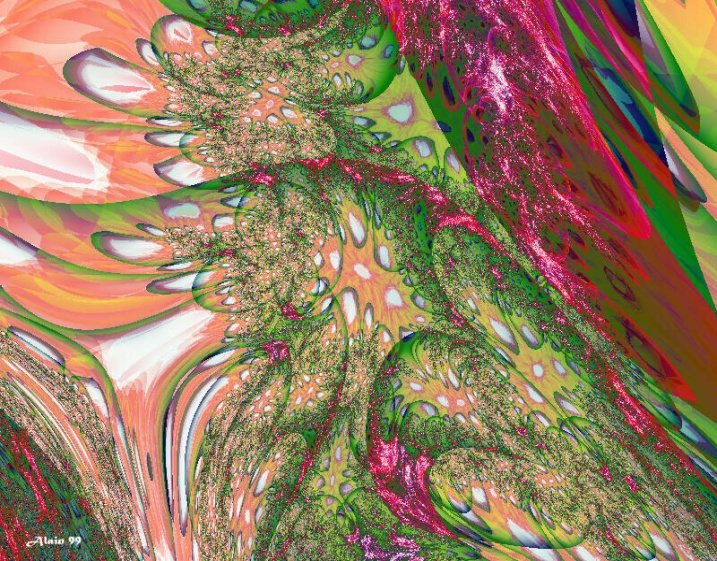 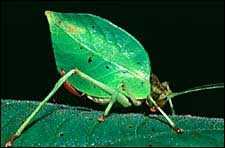 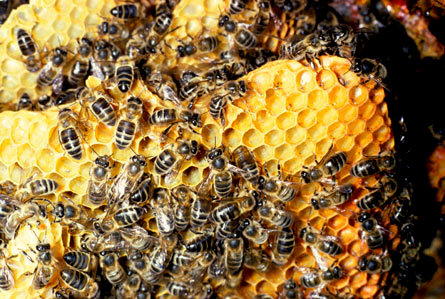 self-organising agents interact
designs and strategies evolve
Emergence from micro behaviours
Complexity Science
The impact of climate changes on sustainable development
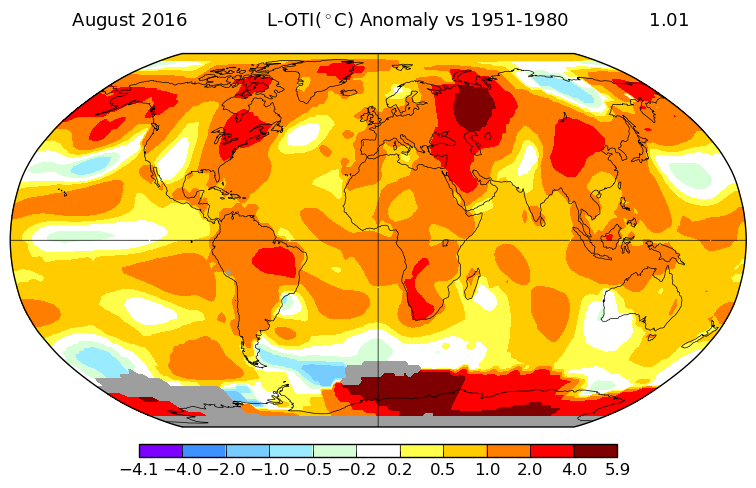 Stakeholder mapping in sustainable fashion
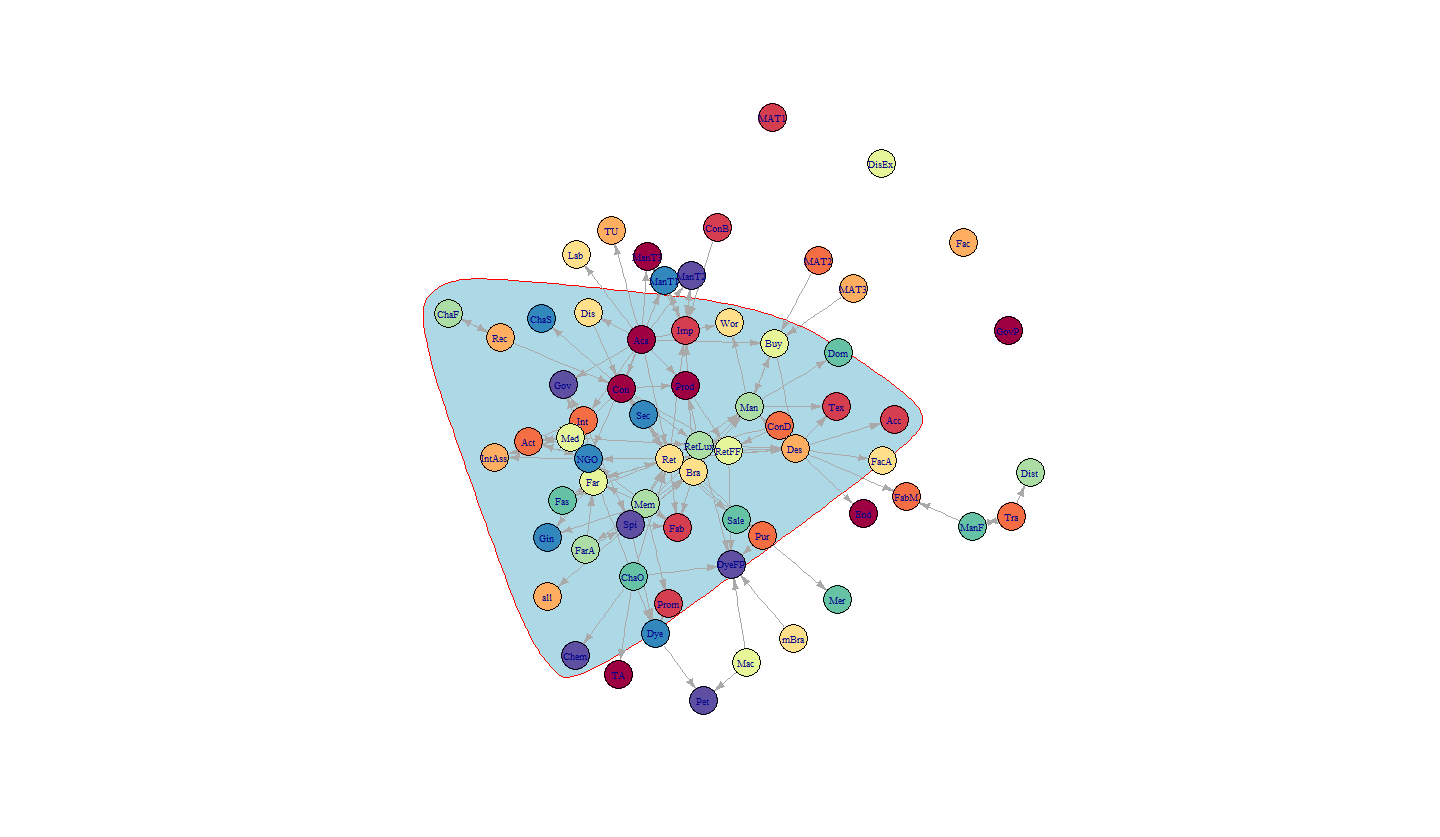 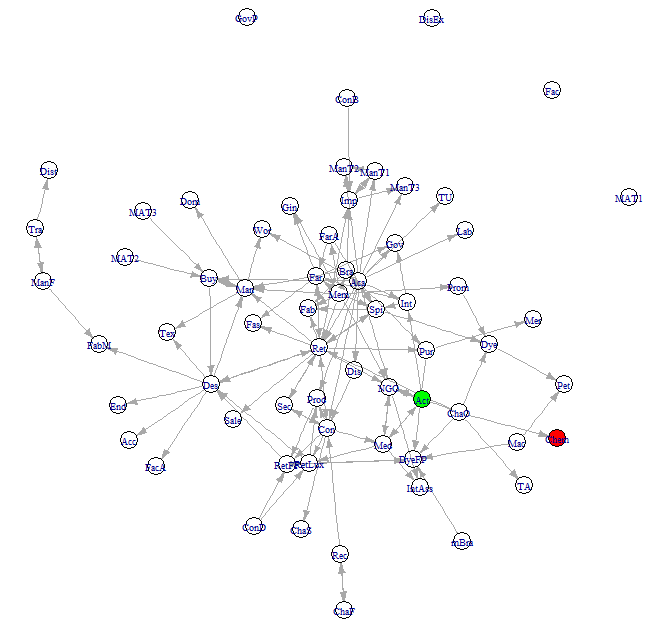 Big Data
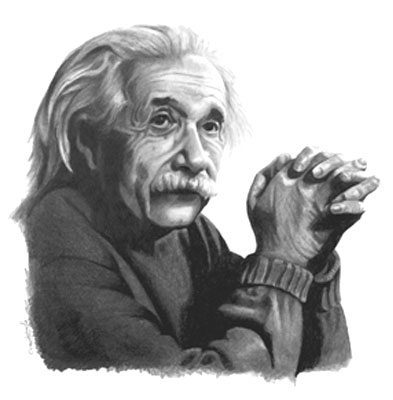 ‘We cannot solve problems by using the same kind of thinking
we used when we created them.’

ALBERT EINSTEIN
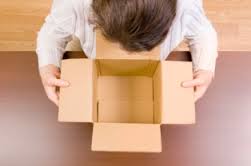 Thank you!
Belinda.Wu@open.ac.uk
http://dpp.open.ac.uk/
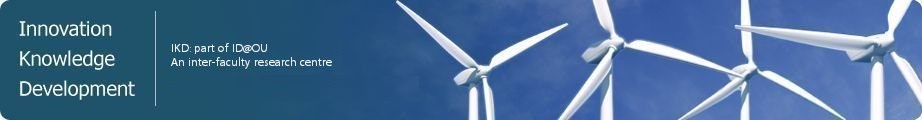